Information Session with office of financial aid and student accounts
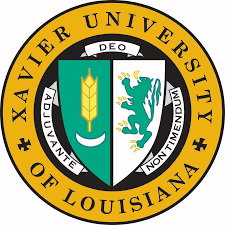 Financial Aid 
Ms. Ashley DeGruy
Student Accounts 
Ms. Trenice Davis
Office of Financial Aid
WHAT YOU NEED TO KNOW?
The FAFSA Application opens October 1st every year (School code: 002032)
Types of aid graduate students can apply for: Unsubsidized loan and the credit-based Grad PLUS loan. However, students can apply for private student loans
The verification process is an online process in which you would receive an email prompting you to upload the requested information
To our Xavierite Family! The Office of Student Financial Aid and Scholarships is available to assist you. When emailing the office (finaid@xula.edu) please include the student’s name, Xavier ID, and any pertinent information which will allow us to research your account and respond accordingly to your email. Please allow up to 48 business hours for a response. 

Learn More / Contact Us
Have another question? Visit our  website or contact Financial Aid Office and let us help. Please visit our website: https://www.xula.edu/financialaid
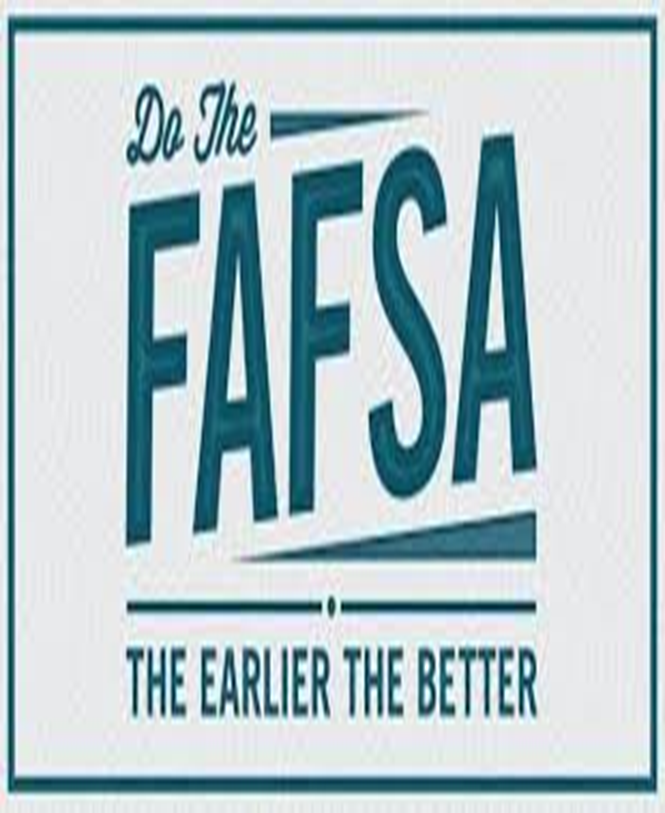 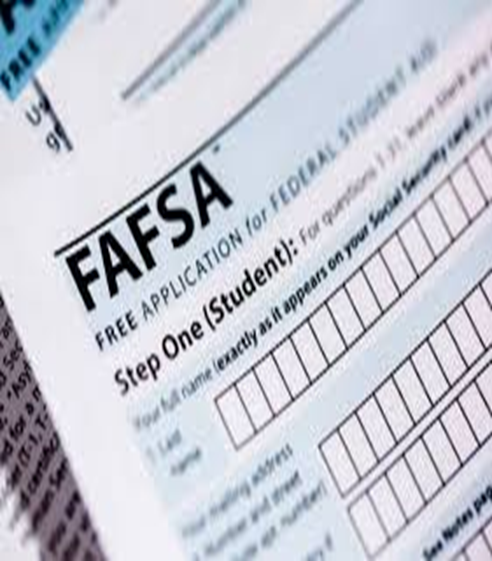 Office of Financial Aid
To our Xavierite Family! The Office of Student Financial Aid and Scholarships is available to assist you. When emailing the office (finaid@xula.edu) please include the student’s name, Xavier ID, and any pertinent information which will allow us to research your account and respond accordingly to your email. Please allow up to 48 business hours for a response. 

Learn More / Contact Us
Have another question? Visit our  website or contact Financial Aid Office and let us help. Please visit our website: https://www.xula.edu/financialaid
WHAT IS NEXT?
If student decides to take out a loan, they must:
Complete the electronic application found at https://studentaid.gov/ .
Afterwards, complete the Entrance Counseling and Master Promissory Note.
Disbursement of funds will occur about two weeks after attendance has been recorded and confirmed.
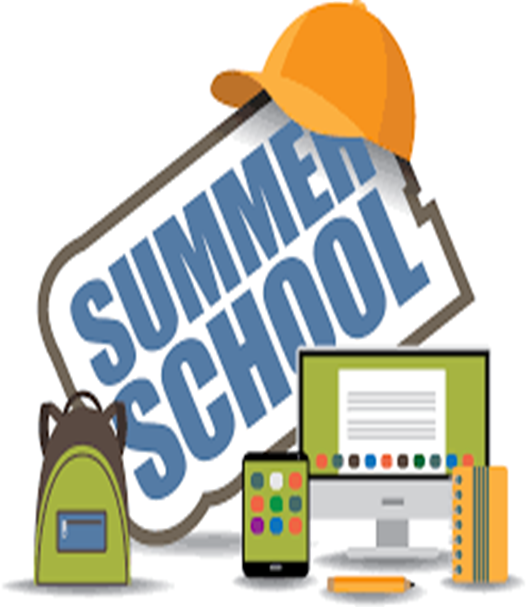 Office of Financial Aid
To our Xavierite Family! The Office of Student Financial Aid and Scholarships is available to assist you. When emailing the office (finaid@xula.edu) please include the student’s name, Xavier ID, and any pertinent information which will allow us to research your account and respond accordingly to your email. Please allow up to 48 business hours for a response. 

Learn More / Contact Us
Have another question? Visit our  website or contact Financial Aid Office and let us help. Please visit our website: https://www.xula.edu/financialaid
IS THERE AID AVAILABLE FOR THE SUMMER?
Yes, you must be enrolled 6 credit hours
Be Meeting Satisfactory Academic progress (SAP)
There is no application to complete
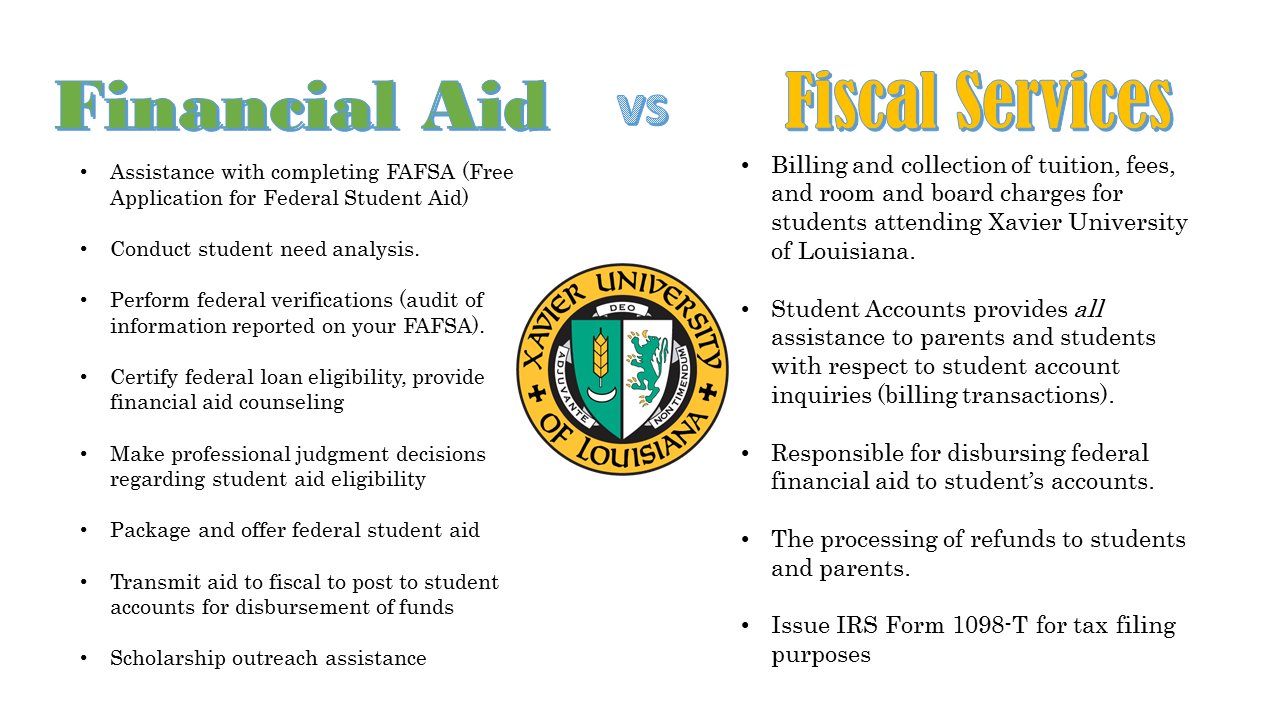 Financial Aid TeamContact us at (504) 520-7835Twitter: https://twitter.com/XUFinancialAid
Financial Aid Counselors:		                                                 Work-Study
Ms. Sonita Boyd (A-H): sboyd10@xula.edu	   Mrs. La’Charlotte’ Garrett: cwsjobs@xula.edu 
Ms. Alaysia Lee (I-M): alee35@xula.edu
Ms. Alaysia Lee (N-S): alee35@xula.edu
Ms. Zena Dickerson (T-Z/Assistant Director): zdickers@xula.edu 
Ms. Ashley DeGruy (Front Desk): adegruy@xula.edu 	                             

Technical Support
Ms. Christina Richardson: cricha18@xula.edu

Scholarships/TOPS                                         
Ms. Janikah Miles: scholarships@xula.edu			 
Mr. Lionel Williams: scholarships@xula.edu                                                               		
	
                           Associate Director: Mrs. La’Charlotte’ Garrett: lclark@xula.edu
  	                    Director:  Mrs. Sandy Livings-Veals: slivings@xula.edu
STUDENT ACCOUNTS

Location: Xavier South Room 300 – B

Cashier’s Office Hours: 
9:00 am – 12:30 pm
1:30 pm –   4:00 pm

Mailing Address:      
Xavier University of LA
Office of Student Accounts
1 Drexel Drive, Box 121
New Orleans, LA 70125

https://www.xula.edu/fiscal-services/office-of-student-accounts/office-of-student-accounts-tuition-fees-residential-housing-and-other-costs.html

Learn More / Contact Us
Have another question? Visit our website or contact the Office of Student Accounts and let us help.

Email: stuaccts@xula.edu 
Phone: (504) 520 - 7667
WHAT WE DO
Issue Refunds
Research Discrepancies
Send Monthly Bills 
Online Payments
Cashiering 
Fiscal Clearance for Registration
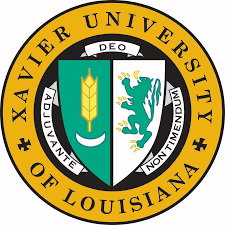 FISCAL CLEARANCE PROCESS – WHAT IS IT
STUDENT ACCOUNTS

Location: Xavier South Room 300 – B

Cashier’s Office Hours: 
9:00 am – 12:30 pm
1:30 pm –   4:00 pm

Mailing Address:      
Xavier University of LA
Office of Student Accounts
1 Drexel Drive, Box 121
New Orleans, LA 70125

https://www.xula.edu/fiscal-services/office-of-student-accounts/office-of-student-accounts-tuition-fees-residential-housing-and-other-costs.html

Learn More / Contact Us
Have another question? Visit our website or contact the Office of Student Accounts and let us help.

Email: stuaccts@xula.edu 
Phone: (504) 520 - 7667
What is the Fiscal Clearance process? Students that have been officially admitted to the University, health cleared and have scheduled classes must complete this process to be officially enrolled to attend classes. Students must submit the minimum required payment.

The Fiscal Clearance Process happens every semester (Summer, Fall and Spring) and is required in order to attend classes.

What is the required minimum payment ? The  Minimum Required Payment to obtain Fiscal Clearance is calculated:
		Total Tuition & Fee Charges
		Minus Expected Financial Aid
		Balance due to Xavier
 ½ of the Balance due to Xavier for Fiscal Clearance = Minimum Required Payment
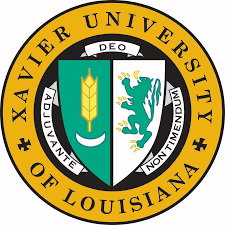 FISCAL CLEARANCE
STUDENT ACCOUNTS

Location: Xavier South Room 300 – B

Cashier’s Office Hours: 
9:00 am – 12:30 pm
1:30 pm –   4:00 pm

Mailing Address:      
Xavier University of LA
Office of Student Accounts
1 Drexel Drive, Box 121
New Orleans, LA 70125

https://www.xula.edu/fiscal-services/office-of-student-accounts/office-of-student-accounts-tuition-fees-residential-housing-and-other-costs.html

Learn More / Contact Us
Have another question? Visit our website or contact the Office of Student Accounts and let us help.

Email: stuaccts@xula.edu 
Phone: (504) 520 - 7667
If the minimum required payment is zero or a credit balance and health cleared you will automatically be Fiscally Cleared.

If your financial aid (including scholarships) does not cover the entire cost of tuition, fees, and housing (if applicable) you will have a “minimum payment required”.  

The required minimum payment to be Fiscally Cleared can be made online by logging into your Banner Web account or by mail.
		
Required payment (1/2 due to the Office of Student Accounts + any prior balances) by the following dates:
	
	June 2, 2023 –  Summer 1, 2023
	June 16, 2023   – Summer 3, 2023
	July 7, 2023 – Summer 2, 2023 
            July 14, 2023 – Early Fiscal Clearance
	Aug 17 & 18, 2023 – Fall 2023

If payment is NOT received by 4:00 pm on or before the above dates, your classes will drop. The LATE Registration Fee is $100.00.

***Fiscal clearance is not saying you have completed your financial aid process.  You should continue your financial aid process to ensure the funds come to the University.
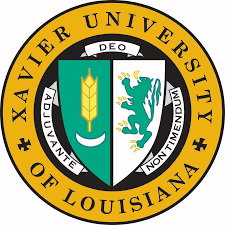 Verifying Fiscal Clearance
STUDENT ACCOUNTS

Location: Xavier South Room 300 – B

Cashier’s Office Hours: 
9:00 am – 12:30 pm
1:30 pm –   4:00 pm

Mailing Address:      
Xavier University of LA
Office of Student Accounts
1 Drexel Drive, Box 121
New Orleans, LA 70125

https://www.xula.edu/fiscal-services/office-of-student-accounts/office-of-student-accounts-tuition-fees-residential-housing-and-other-costs.html

Learn More / Contact Us
Have another question? Visit our website or contact the Office of Student Accounts and let us help.

Email: stuaccts@xula.edu 
Phone: (504) 520 - 7667
To verify you have completed the Registration Process and you are Fiscally Cleared. Please follow the following steps:
Go to http://www.xula.edu 
Select Start Here
Under Quick Links, click on My XULA
Enter Username and Password                  
Click on Banner Web
Select Student & Financial Aid
Click on Registration and
Click on Check Your Registration Status, select a term and submit
It will state: “YOU ARE REGISTERED, or YOU ARE FISCALLY CLEARED”.  If not, please contact the Office of Student Accounts immediately at 504-520-7667.
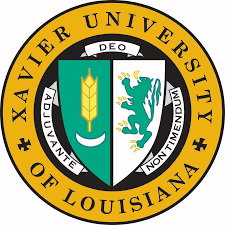 health insurance waiver
STUDENT ACCOUNTS

Location: Xavier South Room 300 – B

Cashier’s Office Hours: 
9:00 am – 12:30 pm
1:30 pm –   4:00 pm

Mailing Address:      
Xavier University of LA
Office of Student Accounts
1 Drexel Drive, Box 121
New Orleans, LA 70125

https://www.xula.edu/fiscal-services/office-of-student-accounts/office-of-student-accounts-tuition-fees-residential-housing-and-other-costs.html

Learn More / Contact Us
Have another question? Visit our website or contact the Office of Student Accounts and let us help.

Email: stuaccts@xula.edu 
Phone: (504) 520 - 7667
Students who are covered by their family insurance and want to waive the University’s sponsored health insurance must log onto www.gallagherstudent.com.  Students who do not waive the health insurance will be responsible for the $1,575.00 Health Insurance.  **Subject to Change.



Please Note: Students will receive an email from Gallagher notifying them when to access the Gallagher website to complete the waiver form.
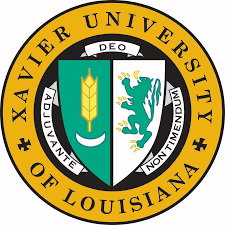 Payment Dates
STUDENT ACCOUNTS

Location: Xavier South Room 300 – B

Cashier’s Office Hours: 
9:00 am – 12:30 pm
1:30 pm –   4:00 pm

Mailing Address:      
Xavier University of LA
Office of Student Accounts
1 Drexel Drive, Box 121
New Orleans, LA 70125

https://www.xula.edu/fiscal-services/office-of-student-accounts/office-of-student-accounts-tuition-fees-residential-housing-and-other-costs.html

Learn More / Contact Us
Have another question? Visit our website or contact the Office of Student Accounts and let us help.

Email: stuaccts@xula.edu 
Phone: (504)  520 - 7667
For the Summer Sessions:
½ of the summer session is due or before the registration date of that summer session.
The remaining balance of the summer session is due within 30 days.
For the Fall Semester:
½ of the unpaid balance after financial aid is due before or at registration (August payment).
Second payment due on/by September 30.
Final payment due on/by October 30.
For the Spring Semester:
½ of the unpaid balance after financial aid is due before or at registration (January payment).
Second payment due on/by February 28.
Final payment due on/by March 31. 

***A monthly 0.75% Finance Charge is applied every  30 days to the unpaid balance. Also, a 3.00% Late Fee Penalty is applied to the account 45 days after the last payment due date.
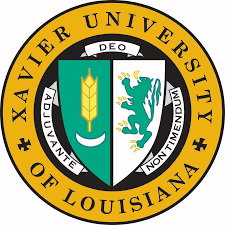 My Banner Web Account
STUDENT ACCOUNTS

Location: Xavier South Room 300 – B

Cashier’s Office Hours: 
9:00 am – 12:30 pm
1:30 pm –   4:00 pm

Mailing Address:      
Xavier University of LA
Office of Student Accounts
1 Drexel Drive, Box 121
New Orleans, LA 70125

https://www.xula.edu/fiscal-services/office-of-student-accounts/office-of-student-accounts-tuition-fees-residential-housing-and-other-costs.html

Learn More / Contact Us
Have another question? Visit our website or contact the Office of Student Accounts and let us help.

Email: stuaccts@xula.edu 
Phone: (504) 520 - 7667
Students have access to their accounts 24/7. A student can view their accounts at any time.
Go to http://www.xula.edu 
Select Start Here
Under Quick Links, click on My XULA
Enter Username and Password                  
Click on Banner Web
Select Student & Financial Aid
Click on Account by Term or Account by Summary
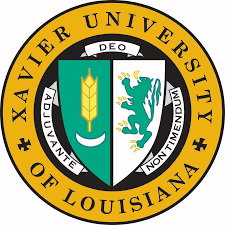 Direct Deposit
STUDENT ACCOUNTS

Location: Xavier South Room 300 – B

Cashier’s Office Hours: 
9:00 am – 12:30 pm
1:30 pm –   4:00 pm

Mailing Address:      
Xavier University of LA
Office of Student Accounts
1 Drexel Drive, Box 121
New Orleans, LA 70125

https://www.xula.edu/fiscal-services/office-of-student-accounts/office-of-student-accounts-tuition-fees-residential-housing-and-other-costs.html

Learn More / Contact Us
Have another question? Visit our website or contact the Office of Student Accounts and let us help.

Email: stuaccts@xula.edu 
Phone: (504) 520 - 7667
Any student that is expecting a Refund is encouraged to have a direct deposit authorization on file.   The Refund Direct Deposit Form and a copy of your banking information (i.e., voided check or a direct deposit setup form from the bank) should be provided to the Office of Student Accounts.  Please ensure that the information provided includes the students’ name, the ABA routing number and the account number.  

To retrieve a copy of the Refund Direct Deposit Form, see steps below:
Log onto https://www.xula.edu/fiscal-services-forms
Proceed to the Refund Direct Deposit Form.

The Refund Direct Deposit Form and your document can be mailed to: Xavier University of LA, Office of Student Accounts, Campus Box 121, 1 Drexel Dr., N.O., LA 70125, emailed to: stuaccts@xula.edu  or returned to: Xavier South, Room 300-B.
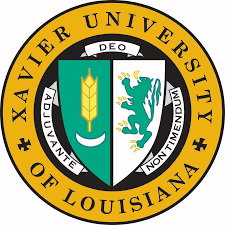 Online Payment
STUDENT ACCOUNTS

Location: Xavier South Room 300 – B

Cashier’s Office Hours: 
9:00 am – 12:30 pm
1:30 pm –   4:00 pm

Mailing Address:      
Xavier University of LA
Office of Student Accounts
1 Drexel Drive, Box 121
New Orleans, LA 70125

https://www.xula.edu/fiscal-services/office-of-student-accounts/office-of-student-accounts-tuition-fees-residential-housing-and-other-costs.html

Learn More / Contact Us
Have another question? Visit our website or contact the Office of Student Accounts and let us help.

Email: stuaccts@xula.edu 
Phone: (504) 520 - 7667
Credit/Debit Card Steps:
Go to http://www.xula.edu 
Select Start Here
Under Quick Links, click on My XULA
Enter Username and Password                  
Click on Banner Web
Click on “Tuition and Fees Online Payments”
Click on “Make a Payment”. 
Enter the Payment Amount in the appropriate term and then click “Continue”
Select “New credit or debit card
Enter your credit/debit card number, expiration date, security code and zip code. Please note, during this step you also have the option to save the payment method for future use by entering a name for the payment (ex. My Credit Card); then click “Continue”
Review the “Terms and conditions” of the CASHNet Transact Campus, Inc. User Agreement and click to check the indicator box; then click “Continue”
Review the information and click on “Pay $”
Online Payment
STUDENT ACCOUNTS

Location: Xavier South Room 300 – B

Cashier’s Office Hours: 
9:00 am – 12:30 pm
1:30 pm –   4:00 pm

Mailing Address:      
Xavier University of LA
Office of Student Accounts
1 Drexel Drive, Box 121
New Orleans, LA 70125

https://www.xula.edu/fiscal-services/office-of-student-accounts/office-of-student-accounts-tuition-fees-residential-housing-and-other-costs.html

Learn More / Contact Us
Have another question? Visit our website or contact the Office of Student Accounts and let us help.

Email: stuaccts@xula.edu 
Phone: (504) 520 - 7667
Electronic Check Payments:
Follow the login steps (see above).
Select “New bank account”
Enter account holder name, select account type (i.e. checking or savings), enter the routing transit number, bank account and confirm the bank account number by reentering. Please note that in this step you have the option to save the banking information for future use by providing a name for the payment method; and then click “Continue”
Review the “terms and conditions” of the CASHNet Transact Campus, Inc. User Agreement and click to check the indicator box; then click “Continue”
Review the information and click on “Pay $”.
FERPA
STUDENT ACCOUNTS

Location: Xavier South Room 300 – B

Cashier’s Office Hours: 
9:00 am – 12:30 pm
1:30 pm –   4:00 pm

Mailing Address:      
Xavier University of LA
Office of Student Accounts
1 Drexel Drive, Box 121
New Orleans, LA 70125

https://www.xula.edu/fiscal-services/office-of-student-accounts/office-of-student-accounts-tuition-fees-residential-housing-and-other-costs.html

Learn More / Contact Us
Have another question? Visit our website or contact the Office of Student Accounts and let us help.

Email: stuaccts@xula.edu 
Phone: (504) 520 - 7667
Family Educational Rights and Privacy Act (FERPA):  Under FERPA, students have the right to inspect or review their Student Account and decide if a third person (parent, relative, guardian, etc.) can obtain information about their account.  In order for us to discuss your account with your parent, spouse and/or guardian you must complete an online FERPA Authorization Form by August 21, 2023.  A driver’s license number is required for each parent and/or guardian entered on the online FERPA Form.  After selecting submit changes, if additional persons are required, click on new contact and complete the form again.  To complete an online FERPA Authorization Form: 

Go to http://www.xula.edu 
Select Start Here
Under Quick Links, click on My XULA, Enter Username and Password                  
Click on Banner Web
Select Manage FERPA contacts and click on new contacts.  
After you have read the Terms & Conditions, click on accept (“I have read and understand the FERPA Agreement”) 
Proceed to completing the online FERPA Authorization Form then submit changes.
Office of Graduate Programs

Contact Information:

          	Anderson Sunda-Meya, PhD
	Dean, College of Arts & Sciences
          	504-520-7652
         	asundame@xula.edu

         	Karen Nichols, PhD
         	Distance Education Coordinator
         	 knichols@xula.edu
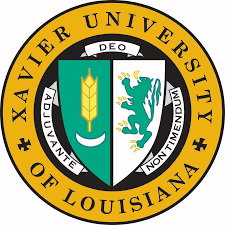